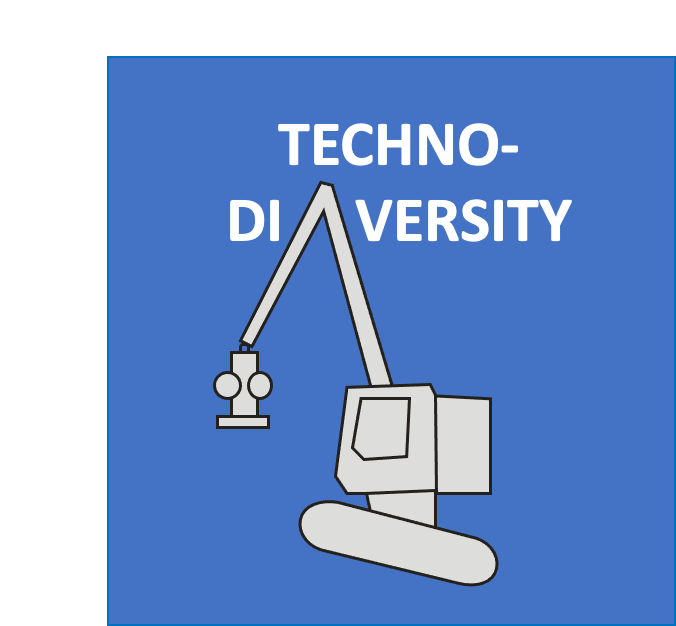 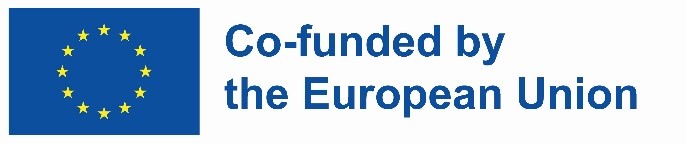 TECHNODIVERSITY
PR1 FACTS & METHODS
TDiv PR1-E04-Figures
Jörn Erler, Technische Universität Dresden (conception, design and original writing);
Raffaele Spinelli, Consiglio Nazionale delle Ricerche Firence (revision, analysis and co-writing)
partial
stress
partial
stress
total stress
defined by standard method
partial
stress
attributes
ability
skills
motivation
disposition
readiness
capability
action, perfor-mance
total stress
defined by standard method
objective stress
individual strain
capa-bility
readi-ness
body functions
limit to damage
limit of perma-nent load
conditio-ning
strain
damage
action, perfor-mance
total stress
defined by standard method
recovery
objective stress
individual strain
capa-bility
readi-ness
body functions
limit to damage
limit of perma-nent load
conditio-ning
strain
damage
action, perfor-mance
total stress
defined by standard method
recovery
objective stress
individual strain
capa-bility
readi-ness
body functions
limit to damage
limit of perma-nent load
conditio-ning
strain
damage
action, perfor-mance
total stress
defined by standard method
recovery
objective stress
individual strain